SAHA JEOLOJİSİ

DERS 10

Elmadağ-Kalecik
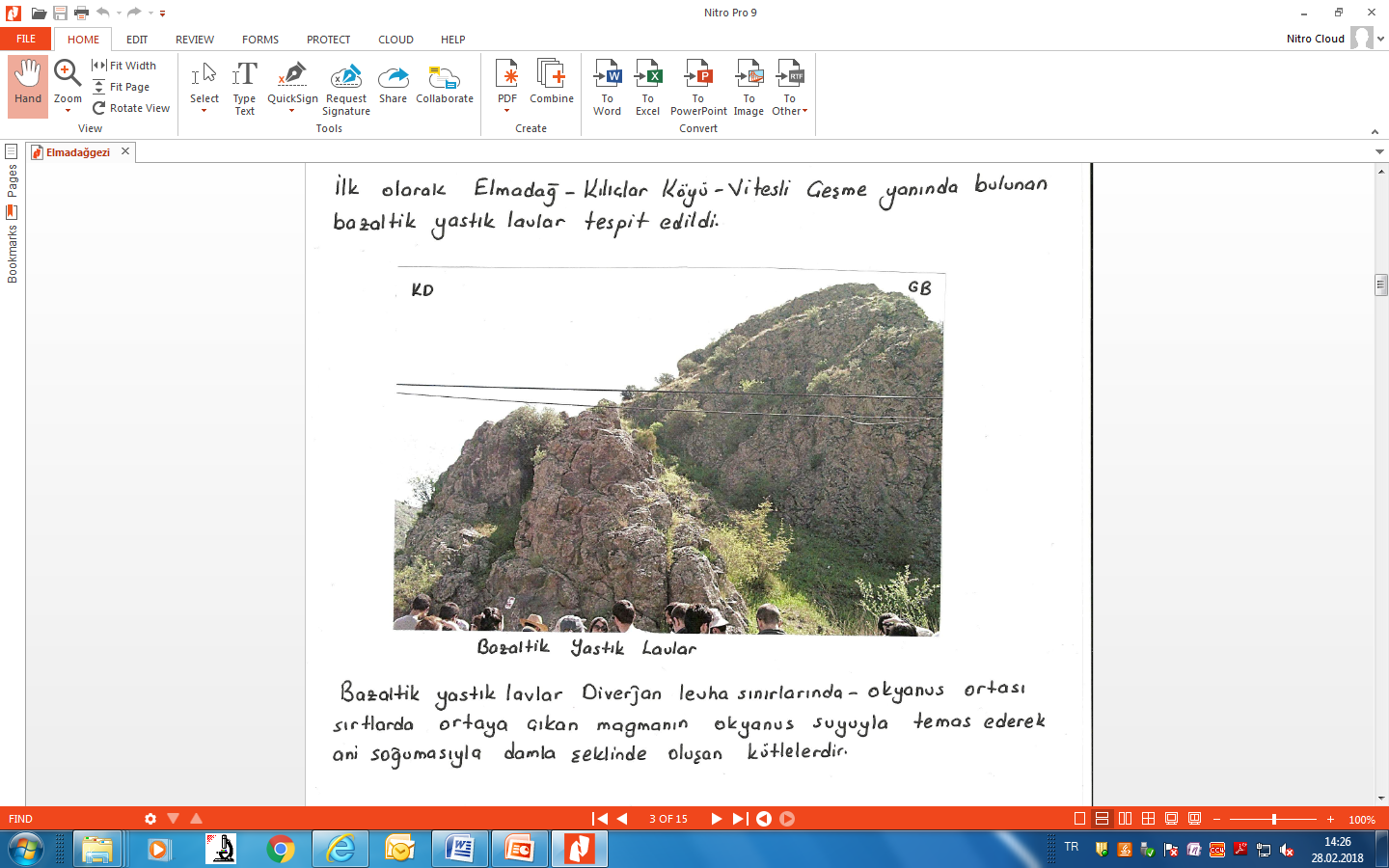 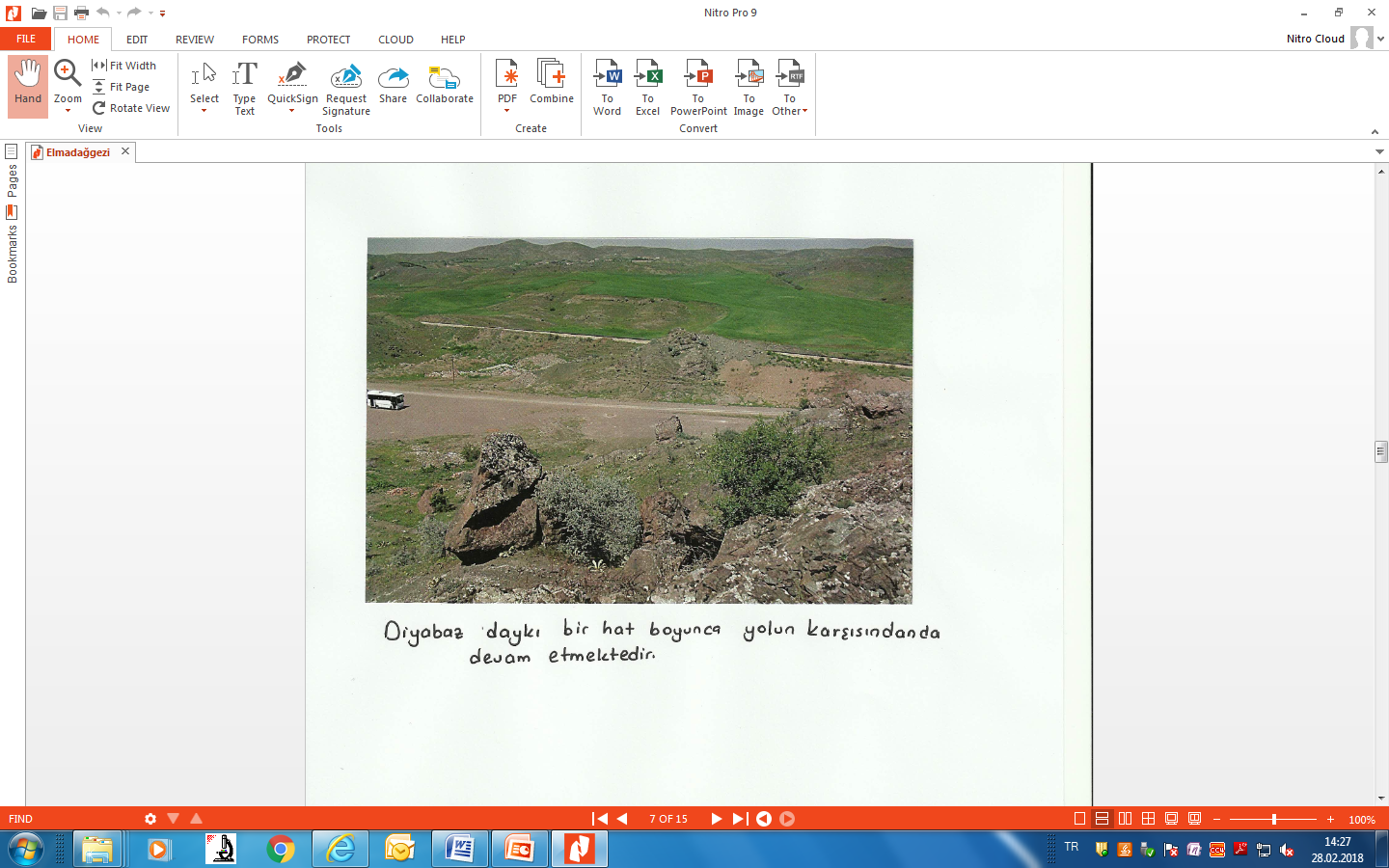 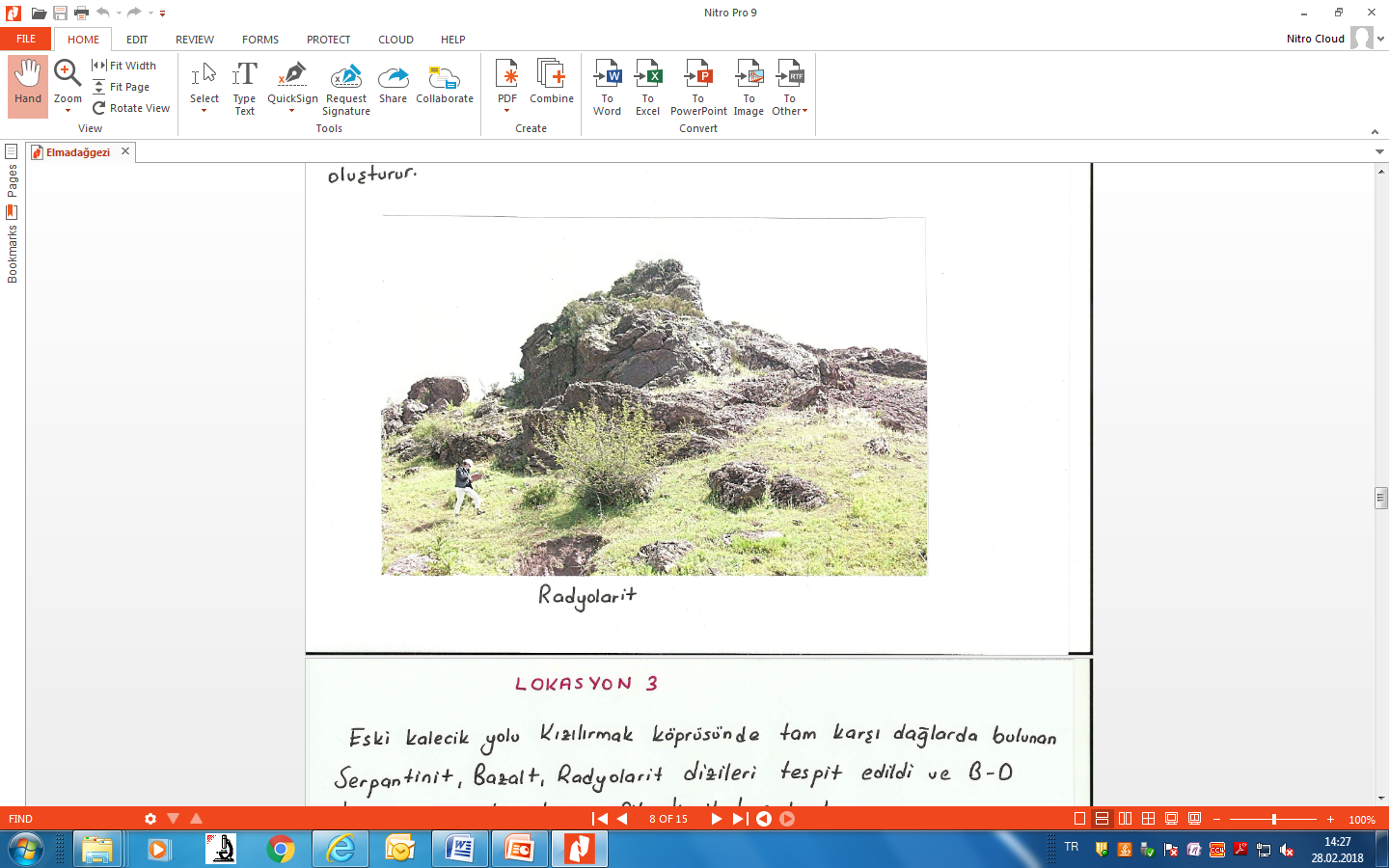 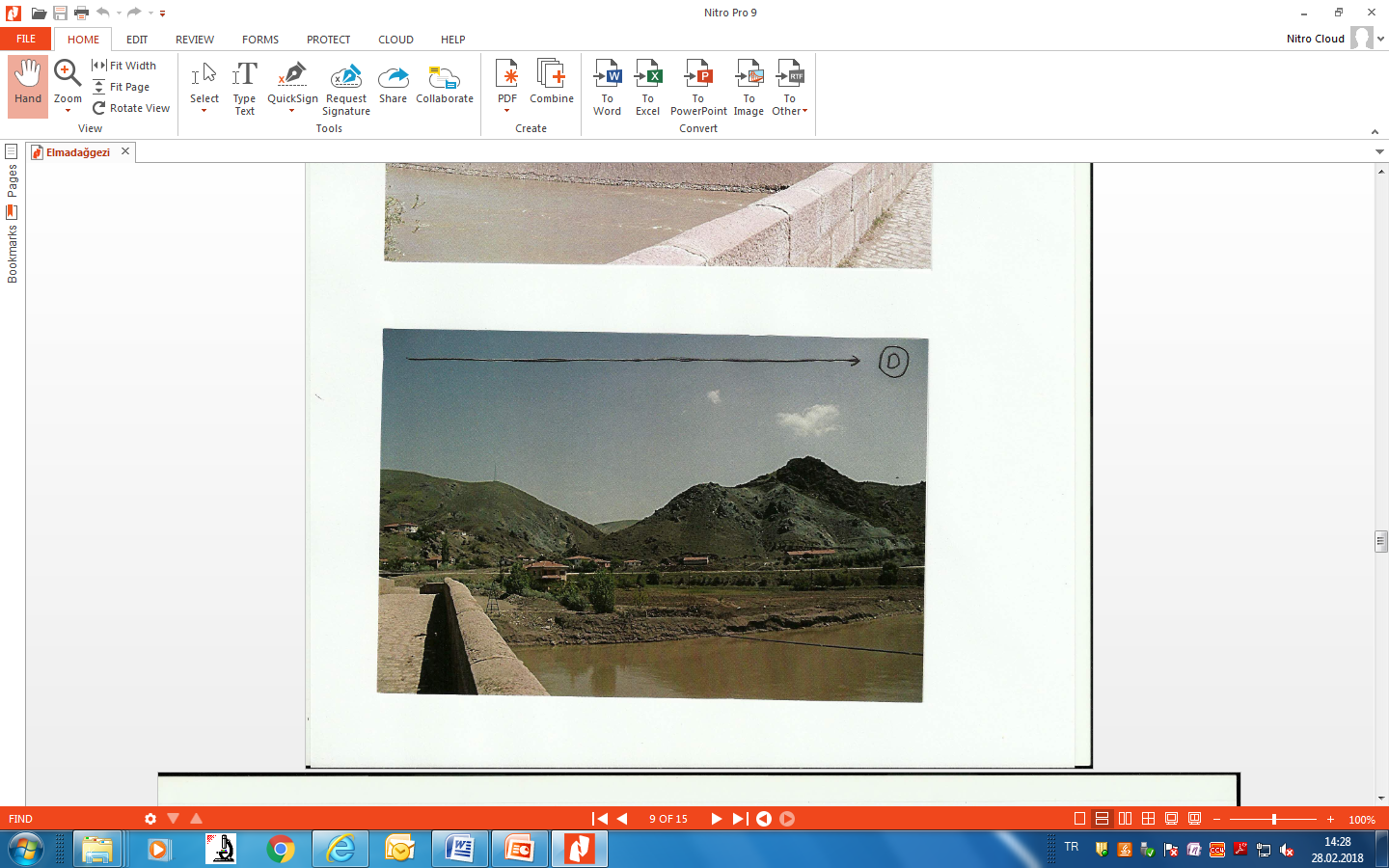